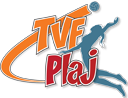 Plaj Voleybolunda Tıbbi Yardım Protokolleri
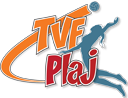 1- Tıbbi mola
2-Şiddetli hava koşulları veya tuvalet kullanımı
3-Kanlı yaralanma
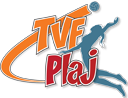 Tıbbi Mola:
Bir oyuncu sakatlandığı anda uygulanacak olan protokoldür.
Öncelikle takım molasını kullanmadıysa takım molası kullandırılır.
Mola bittikten sonra düdük çalarak oyuncular yrd hk tarafından sahaya davet edilir.
Sakatlanan oyuncuya tıbbi mola isteyip istemediği yrd hk tarafından sorulur.
Yrd hk bu talebi baş hakeme iletir. 
Baş hakem kuleden iner ve sakatlanan oyuncuya ilgili soruları sorar.
(Kendi doktorunuzu mu istiyorsunuz,organizasyonun doktoru mu?)
Kendi dr istedikleri takdirde 5 dk süreyi düdük çalıp el işareti ile başlatır.
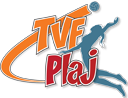 Organizasyonun doktoru ise dr geldiği anda süre başlatılır.
Baş hakem soruları sorarken yrd hkm zaman kaybı olmaması için hızlı bir şekilde doktora haber vermiş olmalıdır.
Süre tamamlanmak zorunda değildir ,oyuncu iyileştiği anda dönebilir.
Dönemiyorsa maç tamamlanır.Takım eksik ilan edilir. Karar tamamen oyuncuya aittir. 
Baş hakem sakatlanan oyuncuya eşlik edecek yrd hakem masada süre tutup diğer takıma bilgi verecektir. Diğer takım koçsuz topla saha dışında ısınabilir.
Bir takımın bir maç içinde aynı oyuncusu sadece 1 tm kullanabilir. Diğer oyuncunu takım arkadaşı için alması söz konusu değildir.
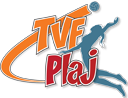 2-Şiddetli hava koşulları veya tuvalet kullanımı:
Oyuncular maç esnasında tuvalet molası alabilirler. *Takımın uygun bir mola hakkı varsa veya yeni biten oyun teknik bir mola veya set arasına denk gelirse, oyuncu tuvaleti oyunu geciktirmeden kullanma hakkına sahiptir.Eğer yoksa,bu durumda da süre 5 dakikadır.Oyuncu tuvalete giderken yrd hk de hızlı bir şekilde eşlik ederek gidecektir. (cetvele kayıt yapılır)

Şiddetli hava koşullarına itiraz olduğu takdirde turnuva sorumlusuna iletilecek karar hakemler tarafından verilmeyecektir.
-Gerektiğinde ralliler arasındaki süreyi uzatmak  -Saha değişimlerinde hızlı su molasına izin vermek, -Takımlar tarafından alınan toplam sayı 42 olduğunda fazladan bir teknik mola vermek uygulanabilir.
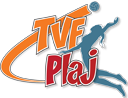 3-Kanlı yaralanma
Kanlı yaralanma tıbbi mola değildir. Yaralanan oyuncu hızlı bir şekilde kanını temizleyip kapatıp oyuna dönecektir. Her seferinde tekrarlanır. Şiddetli bir kanama durumunda tıbbi mola prosedürüne geçilir.
Kanlı malzemeler temizlenmelidir.
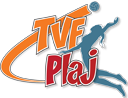 TOP İZİ PROTOKOLÜ
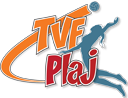 Top izi protokolü
Baş Hakem, kuleden iner ve ilgili çizgi hakeminin (veya hakemlerinin), top izinin yanına gelmelerini istediğini işaret eder.
Ayrıca, top izinin bulunduğu taraftaki takımın oyuncularının, top izinin bulunduğu alandan uzaklaşmalarını ister. Bu her iki takıma da işlem sırasında eşit ve adil davranılmasını sağlamak bakımından özellikle önemlidir.Diğer takımın file altından karşı sahaya geçmesi yrd. Hk . Tarafından engellenecektir.
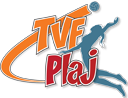 İlk olarak topun çizgiye temas edip etmediği açıklığa kavuşturulmalıdır. Bu, çizginin diklemesine durduğu ve topun çizgiye temas ettiği durumları da kapsar.
Baş Hakem karar verebilecek duruma geldiğinde, süratle hakem sandalyesine çıkmalı, servis atacak takımı gösterip top izi protokolünün sonucunu işaret etmeli, eğer varsa filenin altından geçen oyuncu ya da oyuncuları cezalandırmalıdır ( Kaba Davranış+ Kırmızı Kart ). Bundan sonra başka bir gecikmeye izin verilmeyecek ve oyuncuların derhal oyuna devam etmeleri sağlanacaktır.
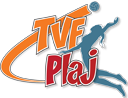 İTİRAZ PROTOKOLÜ
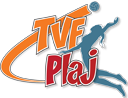 İtiraz protokolü
Bir İtiraz Protokolü’nün kabul edilmesi için geçerli üç adet kriter bulunmaktadır: 
Hakemin oyun kurallarını yanlış yorumlaması veya kuralları ya da reglamanları doğru uygulamaması, yahut verdiği kararın sonuçlarını fark edememesi; 
2. Skorda bir hata olması (dönüş hatası veya skorboard) 
3. Maçın oynandığı koşullarda bir değişiklik olursa; (hava koşulları, ışıklandırma vb. )
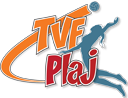 Oyun Kurallarının olası bir yanlış yorumlanması durumu haricinde, Baş Hakemin oyun hareketlerini veya hatalı davranış yaptırımlarını kapsayan bir İtiraz Protokolü’nü kabul etmesi kurallara uygun değildir.
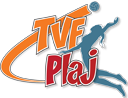 İTİRAZ PROTOKOLÜ 1. AŞAMA: İTİRAZ ANINDA ÇÖZÜMLENME
İTİRAZ PROTOKOLÜ  2. AŞAMA: MAÇTAN SONRA ÇÖZÜMLEME (gerekirse maç tekararı)

Kaptan maç esnasında mutlaka maç sonrası itiraz protokolü başlatacağını baş hakeme söylemiş olmalıdır.